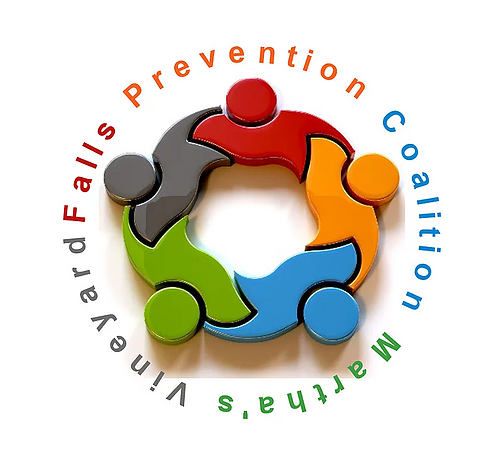 Agenda:

Review Falls Prevention month activities/impact (what worked, what didn't, what we might want to consider doing differently next year)
How do we utilize these assets/energy going forward throughout the year?
Getting into the community more  - what could our 2022 calendar look like?
A review of what's going on at the National Falls Prevention Coalition (as thought starters for our priorities/funding opportunities for 2022) and research roundup 
Call to Action Digital Inequity for Older Adults -why we are doing this and how you can lean in
MV Falls Prevention Coalition 2021
Nov 16 
ctrish@hamv.org
508 693-7900 ext.455
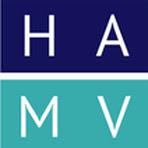 Falls Prevention Month 2021
In previous discussions, we have identified 3 focus areas for Falls Prevention Month (and beyond)

Raising awareness on fall risk as you age 
Education/Resources on reducing falls 
Empowering Older Adults to take action

Our assets and activities were tied to this framework.
Our Coalition Assets
Our September 2021 Calendar of Activities
Discussion
What felt like it worked?
What didn’t?
What might we want to do differently next year?
How do we utilize these assets going forward?

All assets are on the HAMV website https://www.hamv.org/falls-prevention
HAMV completed the NCOA survey on activities/impact
2022 Calendar of Events
Thinking about our 5 work groups/priority areas
Where do we want to be?
What do we want to share?
What assets do we need to develop?
National Falls Prevention Update
Medications/Falls Prevention (Dr. Donna Bartlett) 
Falls Prevention Conversation guide for Caregivers’ https://www.ncoa.org/article/falls-prevention-conversation-guide-for-caregivers?utm_source=newsletter&utm_medium=email&utm_campaign=CHA
Introduction of an Evidence based falls prevention program – reignite Matter of Balance?
Update on Digital Equity Initiative
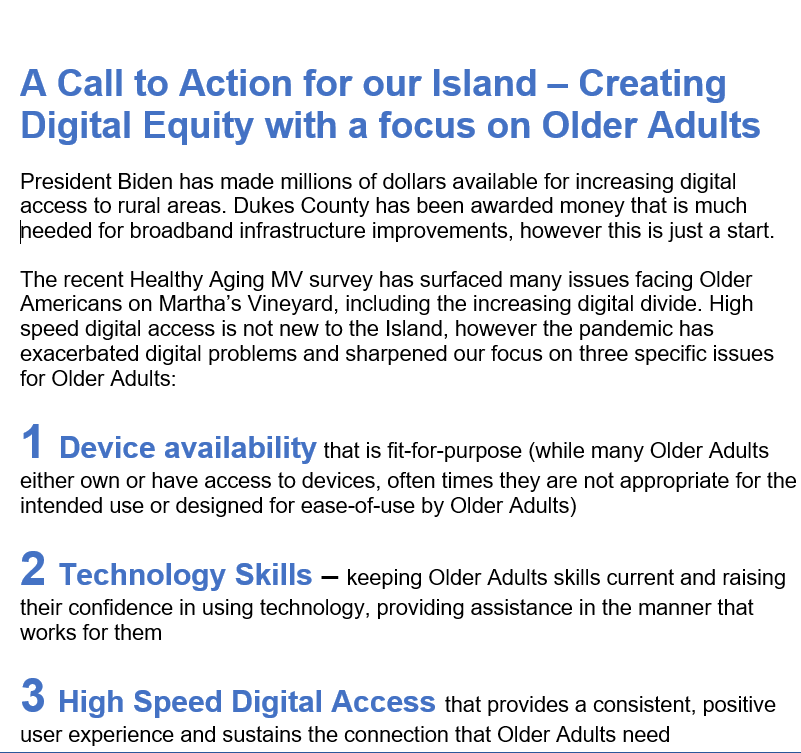 Our primary focus will be on technology training assistance for Older Adults, part of the “technology trinity” 

We will support others efforts to reduce digital inequity by providing our support for specific actions taken locally and nationally

To that end, we are creating a list of individuals and organizations who we can reach out to when we have a specific need

We are asking you to return your call-to-action form signed
Which looks like this
How You Can Help
Join our email list so you can stay aware of our progress and specific call-to-action (you can do so by responding to this email)
Consider adding your organization or individual name to our list of supporters and providing your logo for appeals to local, state and federal officials (we will ask each time for your permission)
Join our task force as a volunteer to move this cause forward (you can do so by responding to this email)
Yes, count me in to support this initiative.
Name________________________________________
Organization__________________________________
______Yes, you may use our logo as a supporter with prior approval
______Yes, please keep me apprised of what you are doing and how I can help
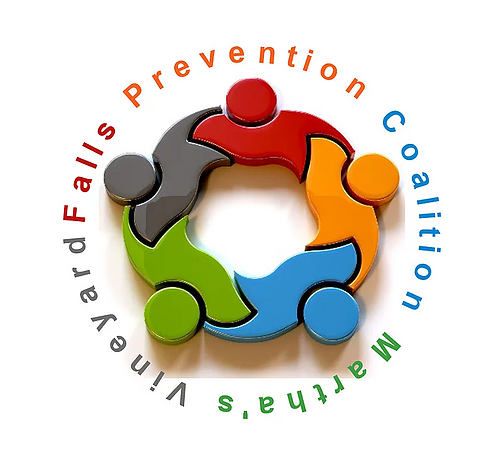 Falls Prevention Coalition 2021 Objectives and Work Groups
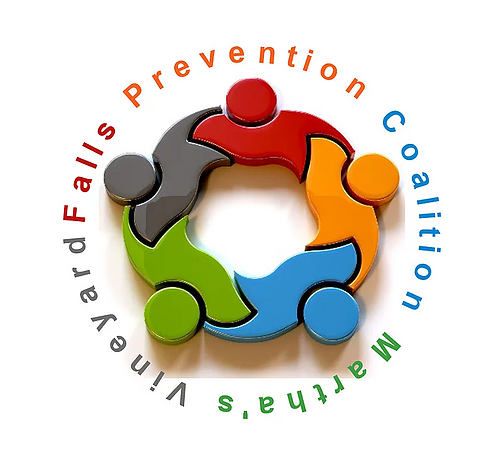 We’ve identified our focus areas for 2021
Education/Prevention
Strengthening healthcare connection
Improving safety in homes and our communities 
Digital access
Metrics of Success

                                                         ….and the work groups as well!
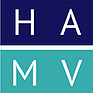 Updated Focus Area Work Groups
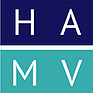 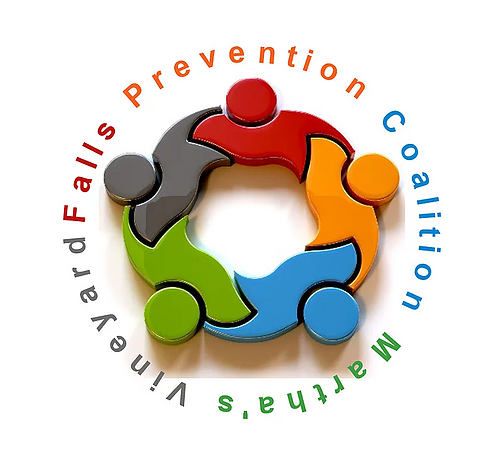 Education/Prevention Focus Area
Community education
Identifying the right content (and do we want to update our current brochure?)
Defining the audience
Communications campaign - frequency of messaging
Delivery Methods (print, digital TV, radio)
Falls Prevention Month (Sept) - how do we want to participate?

Prevention
An audit -what prevention programs currently exist on the island?
Investigation of evidence-based programs (including Matter of Balance which has gone quiet)
Selection and implementation of a prevention programs (if identified as a need)
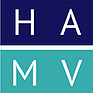 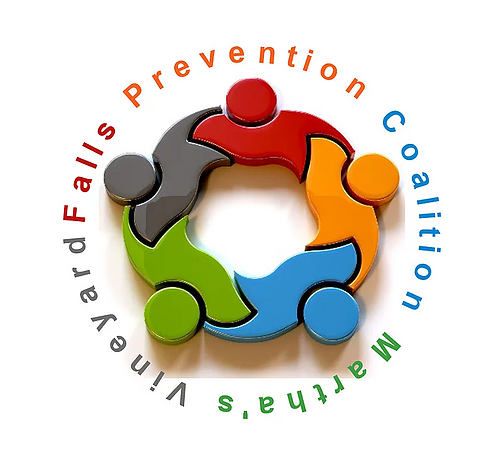 Strengthening Healthcare Connections Focus Area
Purpose: Leveraging the strengths and talents of all island organizations and increase the visibility of coalition

Map the connection points between different organizations for falls prevention/recovery (as an example, hospital care for a fall followed up by participation in a YMCA program)

Communicate and raise awareness of these connection points and coalition’s role

Use this knowledge to identify gaps and where the coalition can “lean in”
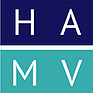 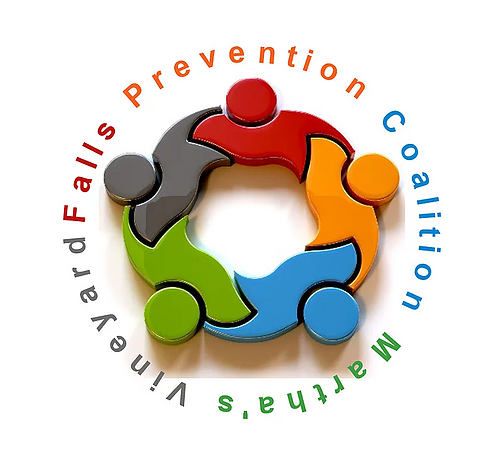 Improving Safety in our homes and communities focus area
Advocacy, Awareness and Facilitation
Advocate for those who have a need for falls prevention efforts
Create awareness for programs/information to increase safety
Facilitation – bringing together different organizations to provide an integrated approach to improving safety (look for overlap with Disabilities Coalition)

Identify programs for the home – e.g. home audits
Look for “low hanging” fruit in the community
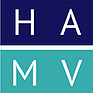 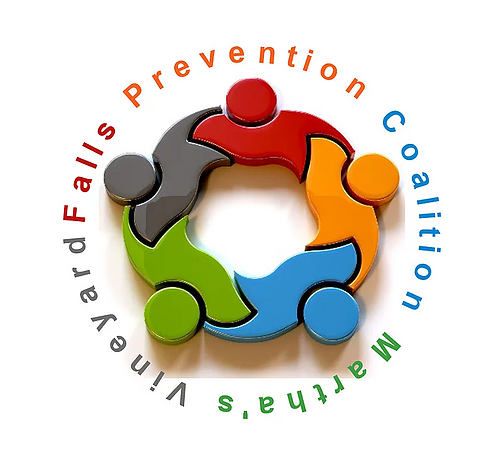 Digital Access Focus Area
Dedicated to improving safe, accessible, affordable digital access to Fall Prevention training, information, resources for older adults
Identify hardware and software needs and local resources available
Create local, (e.g. Disabilities Coalition and schools), state and national partnerships sharing this vision
Explore funding sources/implementation
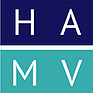 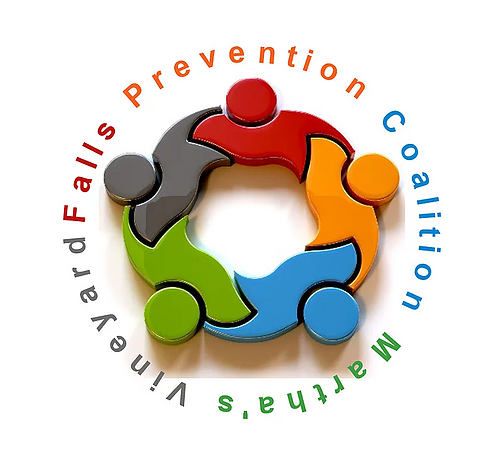 Metrics of Success Focus Area
Create an annual message/story to demonstrate effectiveness
Stories (qualitative) of impact of falls prevention on community members
1-2 standard metric (quantitative) tracked at the state level (TBD)
Economic savings from falls prevention (TBD) 
Multiple modes of delivery (video, press releases, newspaper articles)

Identified Sources of information – a starting list
Screening data from the hospital (collected during wellness visits, falling history/likelihood of falling)
Home Safety Modification Program pre/post survey data
Older Adult 2020 Survey data, EMS data, what else?
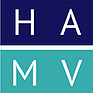 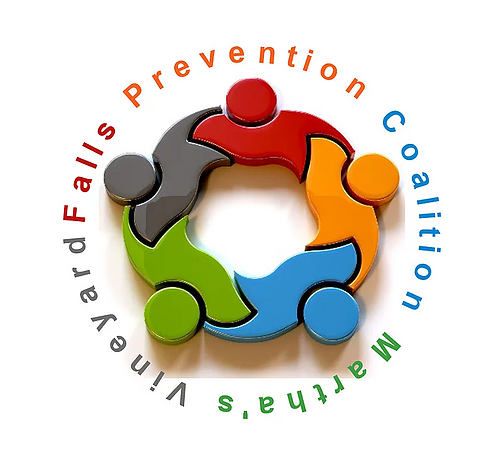 Current Falls Prevention Coalition Members*
Broad representation from island organizations but always room for more!
Bob Laskowski, laskowskiadvisors@gmail.com
Michele LeBlanc, mleblanc@mvcommunityservices.org
Marina Lent, boh@chilmarkma.gov
Anne McDonough, amcdonough@clamsnet.org
Megan Panek, megan.panek@escci.org
Lori Perry, lperry@ihimv.org
Betty Robie, brobie@ymcamv.org
Suzanne Robbins, SROBBINS5@partners.org
Kathleen Samways, ksamways@ihimv.org
Susan Sanford, susan@vcmpt.com
Joyce Stiles-Tucker, jstucker@tisburyma.gov
Thaddeus Thompson, tthompson3@partners.org
Cindy Trish, ctrish@hamv.org
Lorna Andrade, drlorna.andrade@hotmail.com
Catie Blake,  cfuller@tisburyma.gov
Ian Campbell, ICAMPBELL4@partners.org
Valci Carvalho, vcarvalho@partners.org
Leslie Clapp, lesliec@mvcenter4living.org
Rose Cogliano, rcogliano@oakbluffsma.gov
Cindy Doyle, cdoylema@me.com
Lila Fischer, lfischer@ihimv.org
Victoria Haeselbarth, vhaeselbarth@edgartown-ma.us
Lisa Hollander, lisahollander@comcast.net
Cheryl Kram, ckram@capecodhealth.org
Tanya Larsen, coa-staff@westtisbury-ma.gov
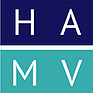 *Updated 11/2021
18